What do
you want
for
Christmas?
What
Christmas
song
do you like?
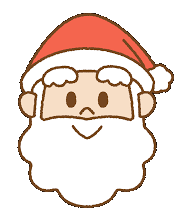 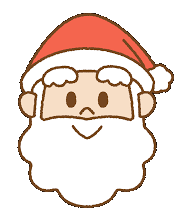 Can you make
a snowman?
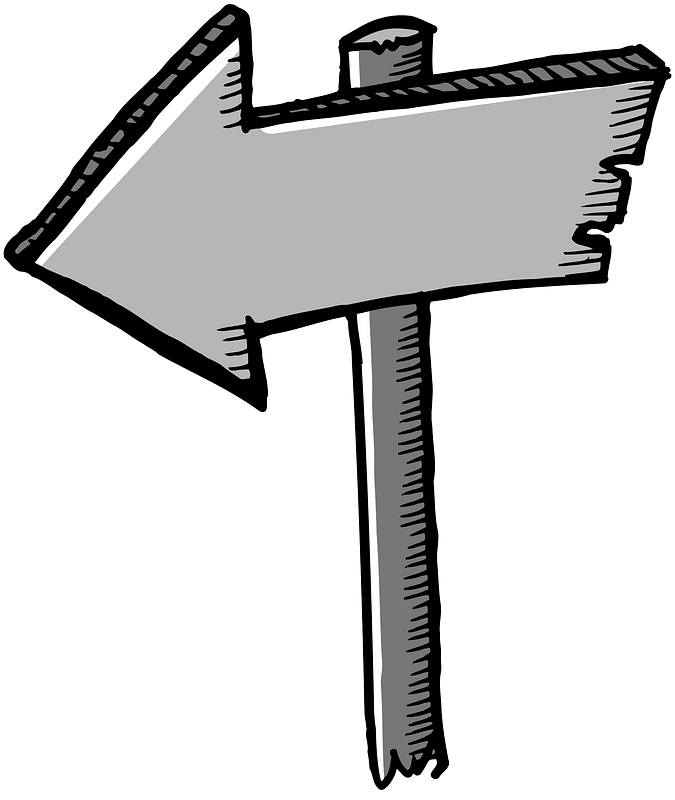 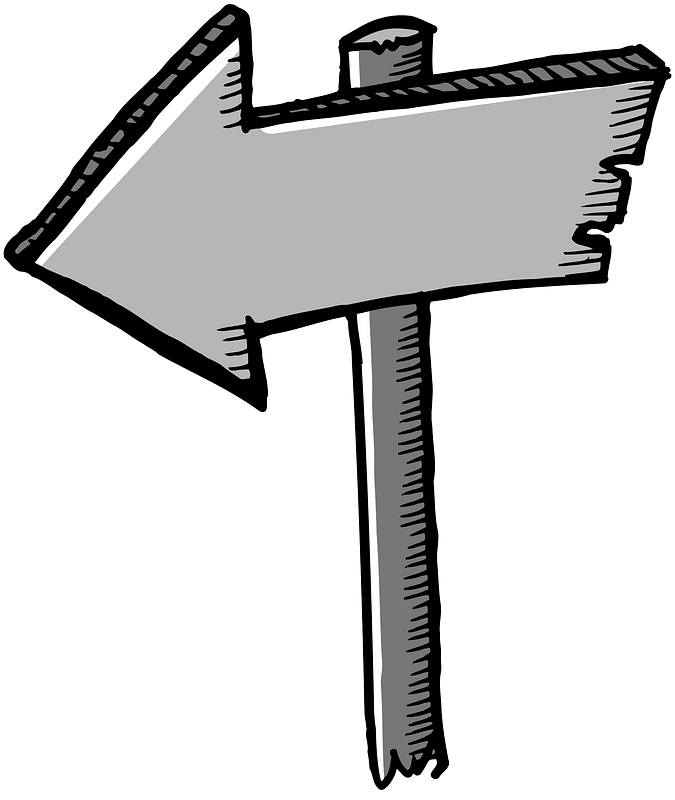 What will you
do on your
winter
 vacation?
Do you
 like winter?
Can you make
a snowman?
GO
GO
GO
GO
GO
GO
GO
GO
GO
GO
GO
GO
GO
GO
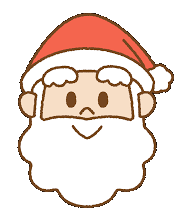 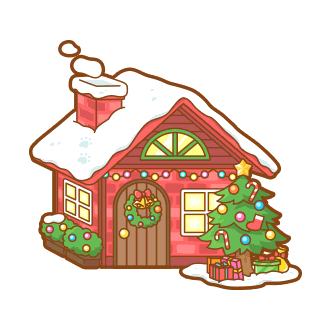 Forward
Forward
Forward
Forward
Forward
Forward
Back
Back
Back
Back
Back
Back
Back
Back
What do
you want
for
Christmas?
2
3
1
3
1
2
2
1
3
3
3
2
1
1
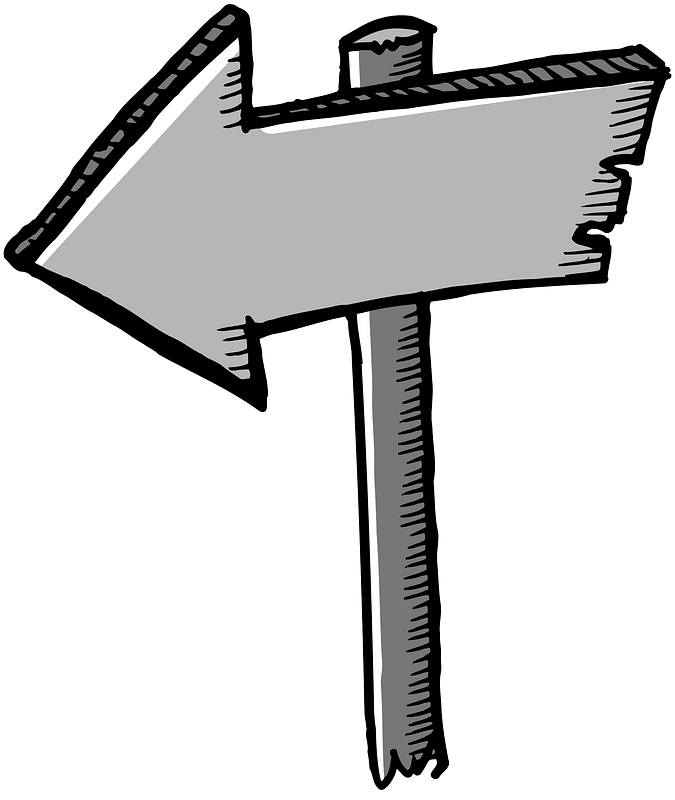 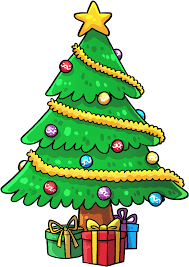 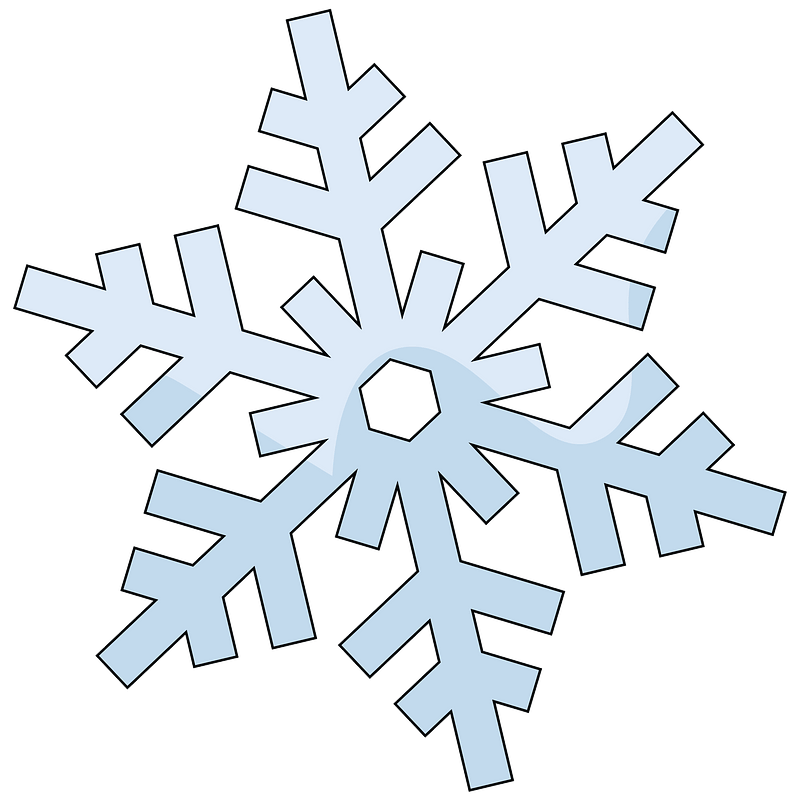 Do you
have a
Christmas
tree?
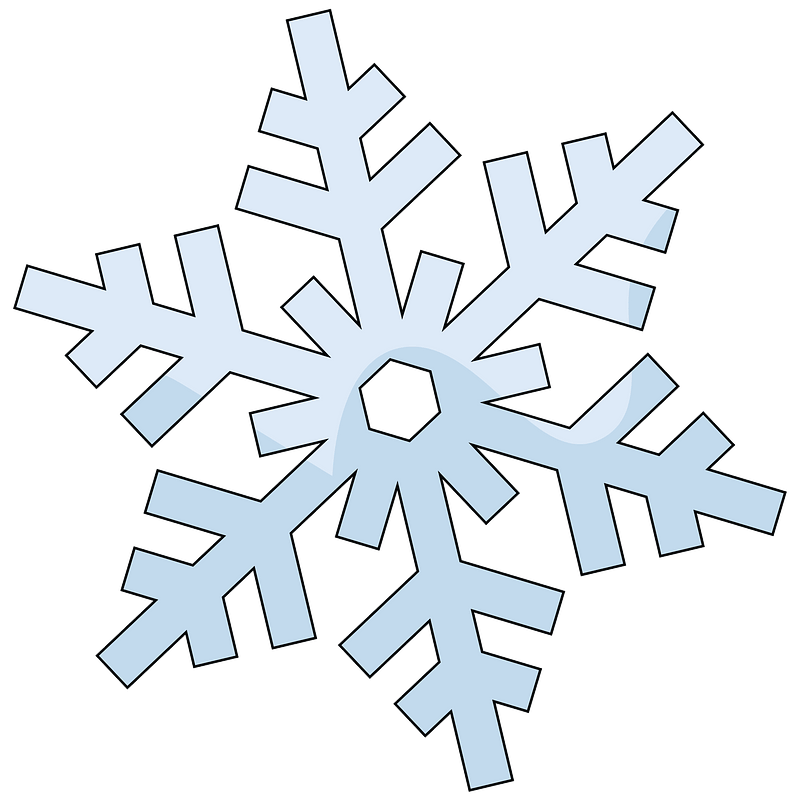 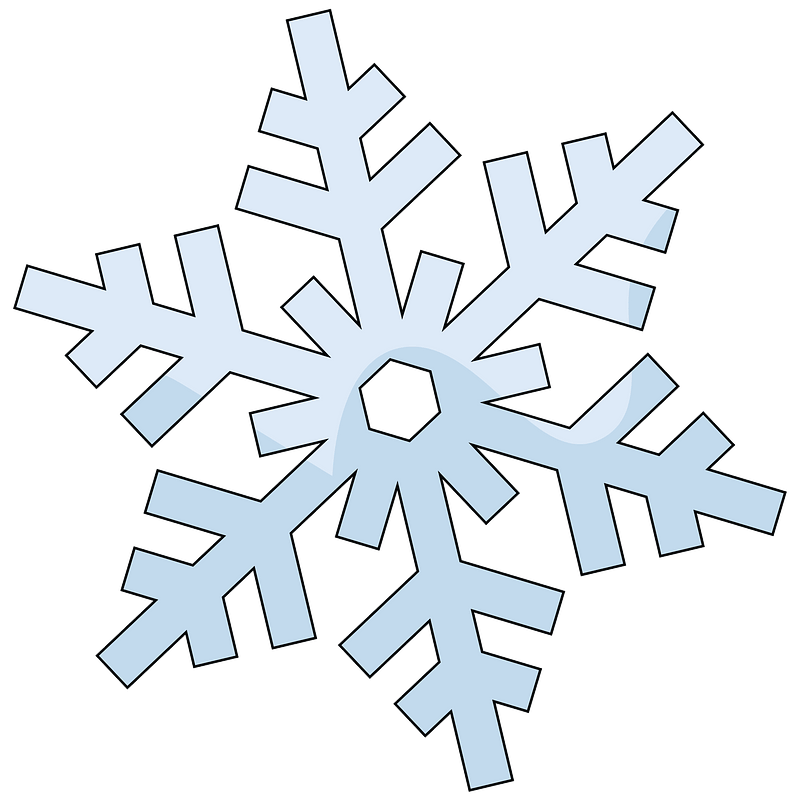 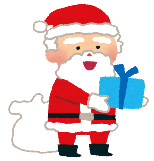 What
Christmas
song
do you like?
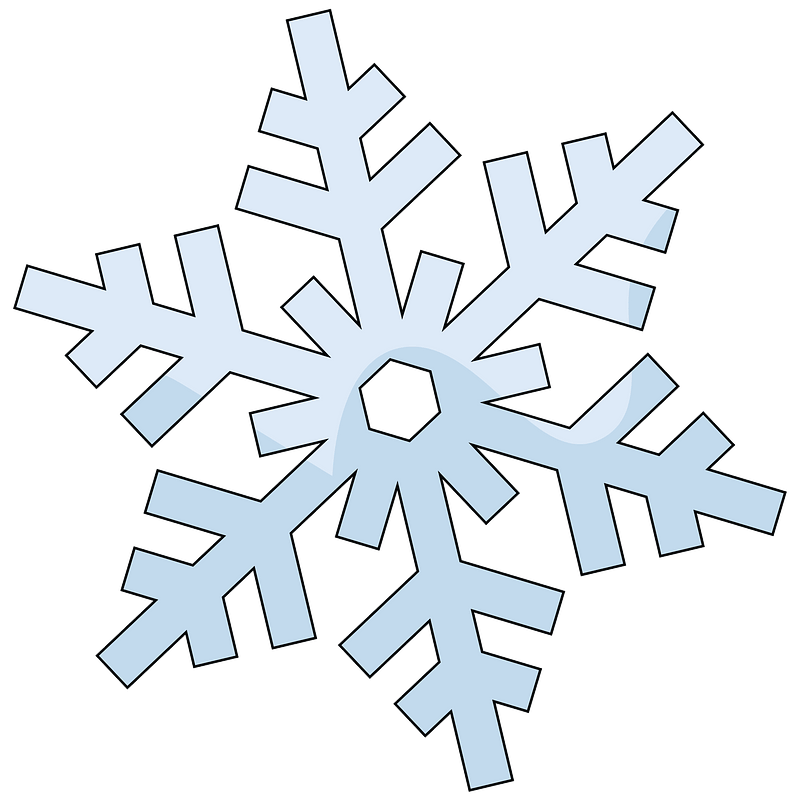 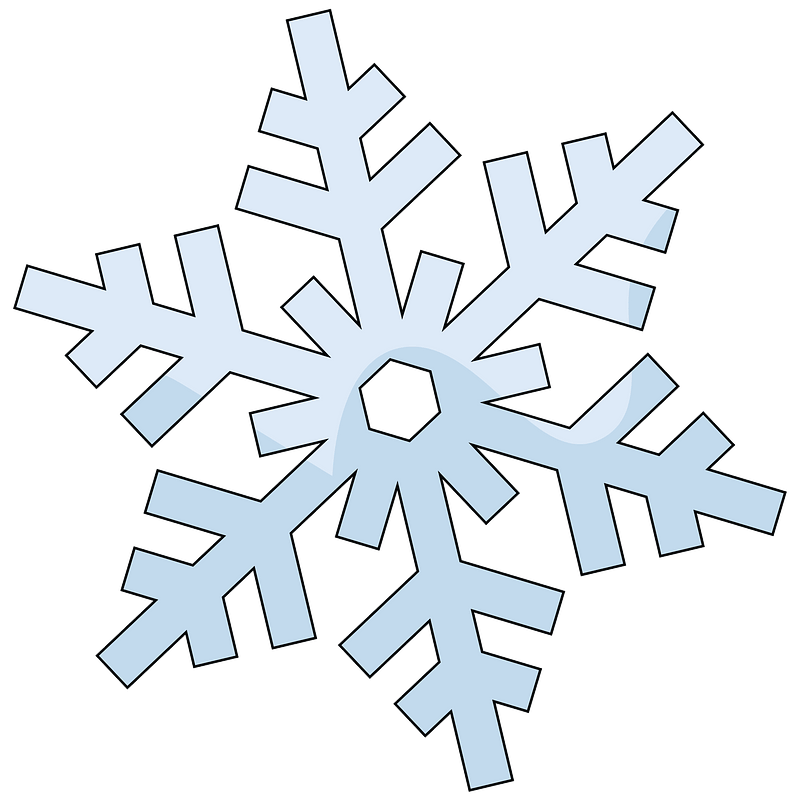 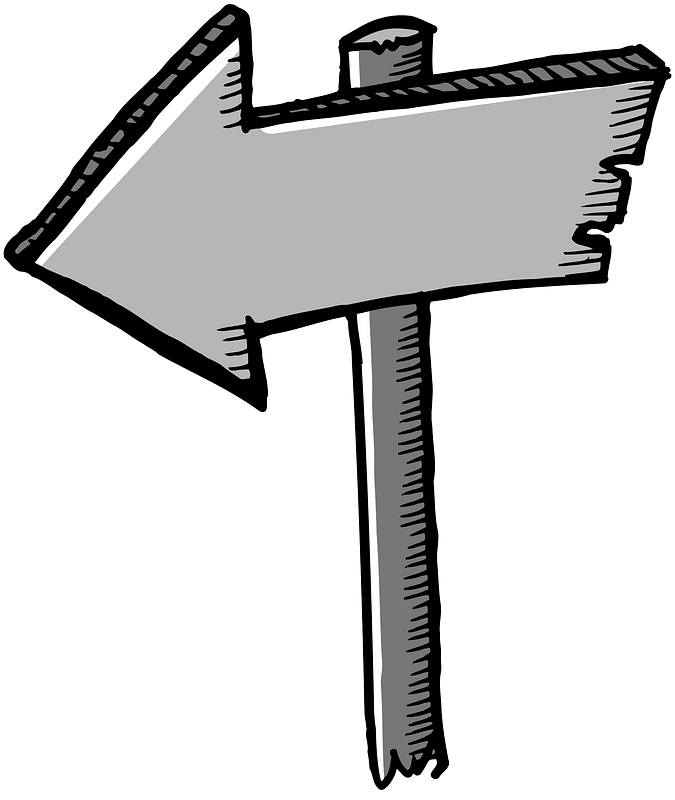 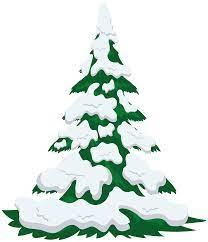 Finish
1st – 3 pts
2nd – 2 pts
3rd – 1 pt
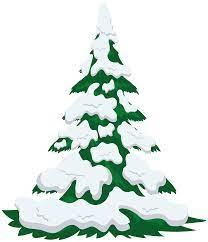 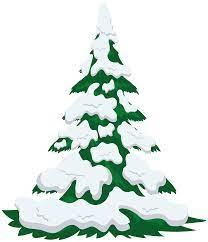 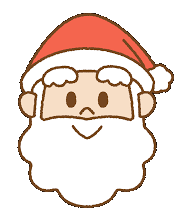 Do you use
a kotatsu?
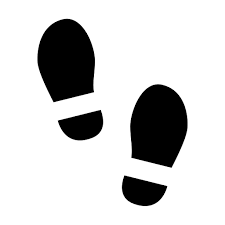 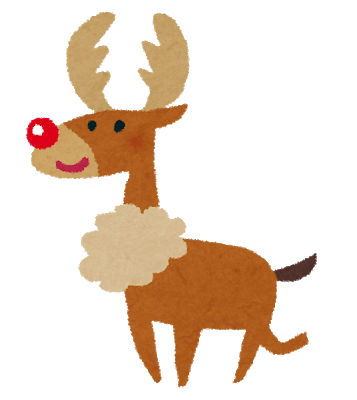 Do you
 like snow?
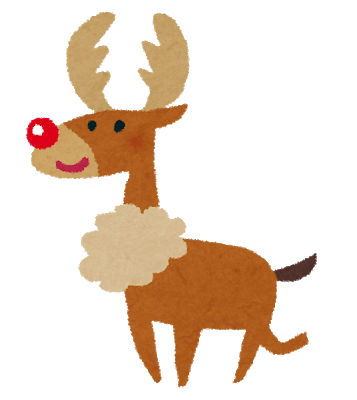 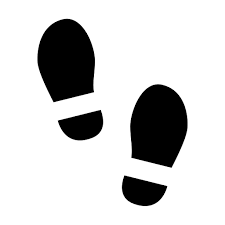 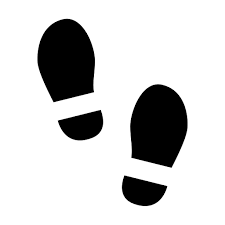 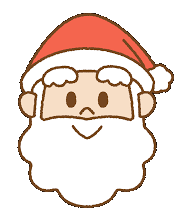 What do
you want
for
Christmas?
Can you
 ski?
GO BACK
TOSTART
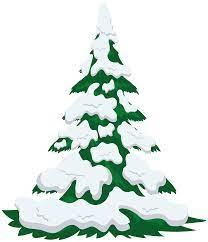 Where will 
you go on
Christmas?
Are you
happy on
Christmas?
What color
are Santa’s
clothes?
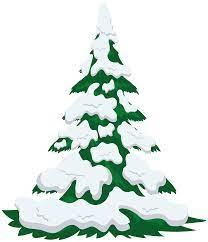 CARD
CARD
CARD
CARD
CARD
CARD
CARD
CARD
CARD
CARD
CARD
CARD
CARD
CARD
What do
you want
for
Christmas?
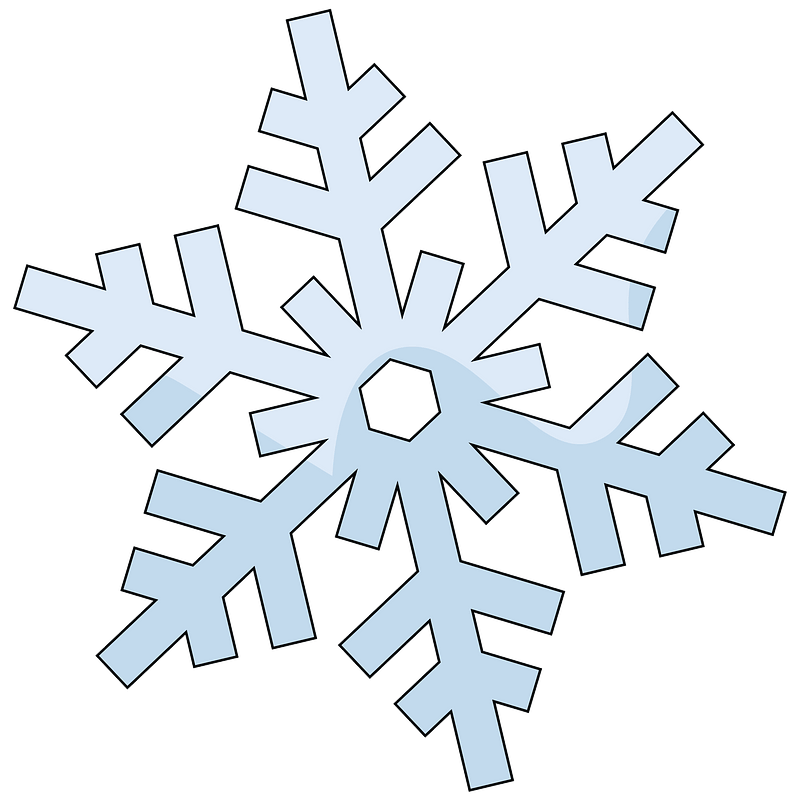 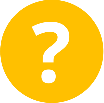 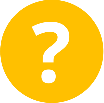 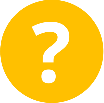 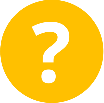 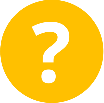 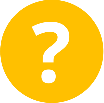 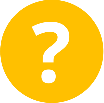 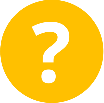 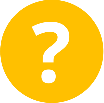 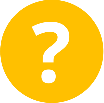 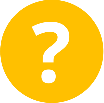 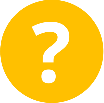 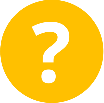 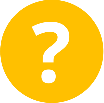 What do
you want
for
Christmas?
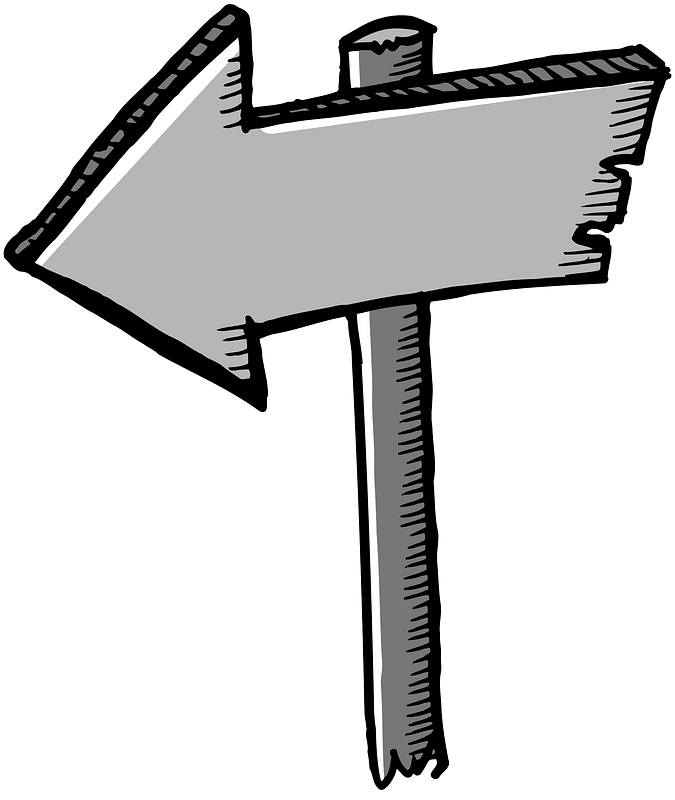 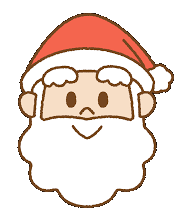 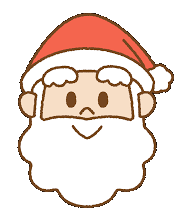 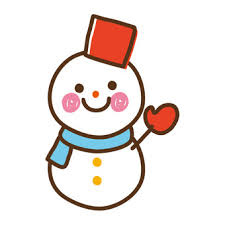 Do you
eat
Christmas
cake?
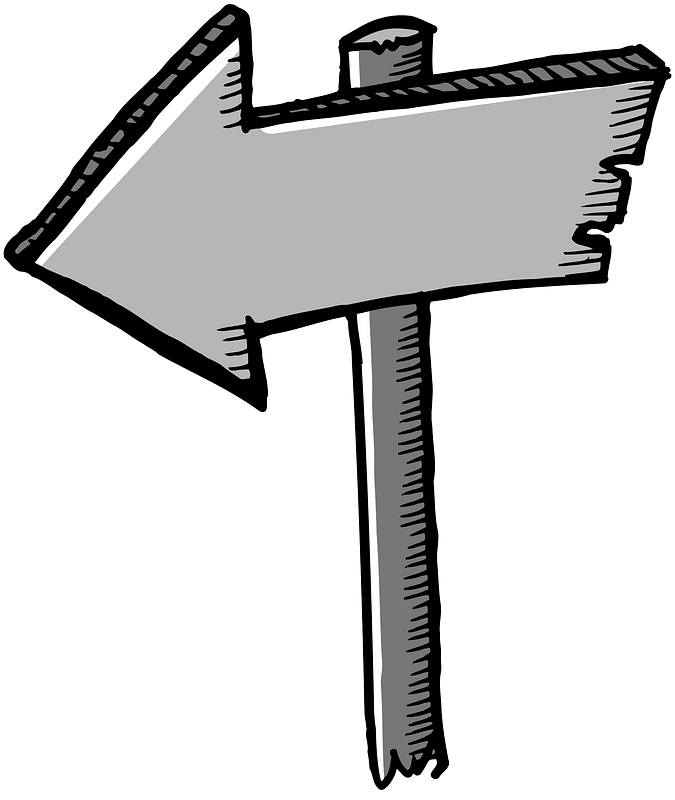 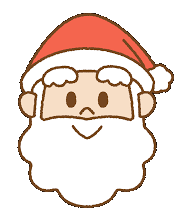 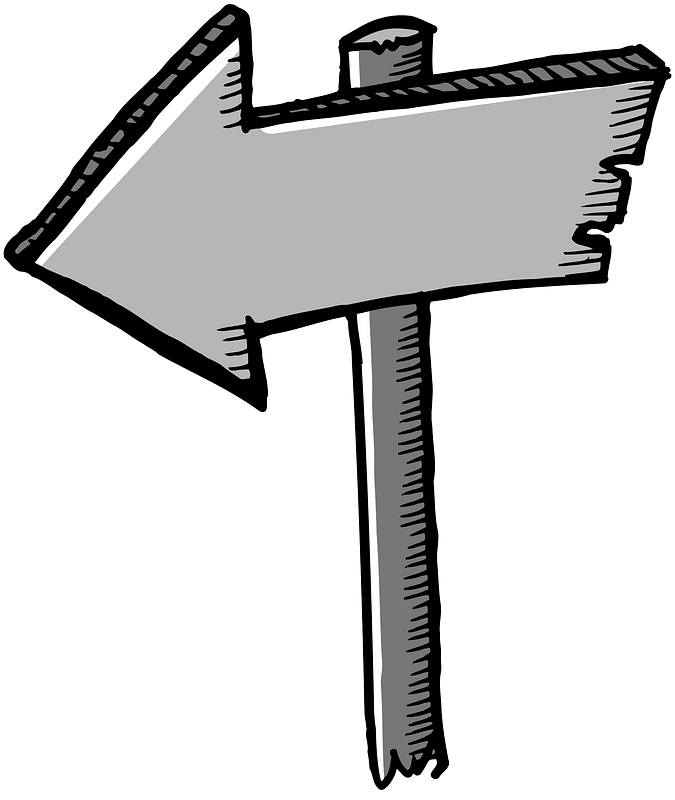 START
GET
GET
LOSE
GET
GET
GET
GET
GET
LOSE
LOSE
LOSE
GET
GET
LOSE
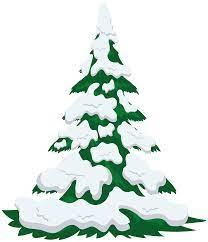 What do you
eat on
Christmas?
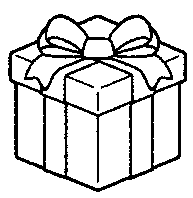 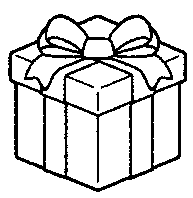 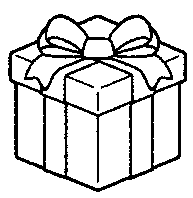 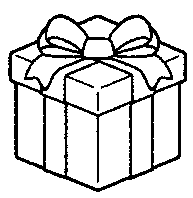 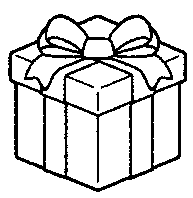 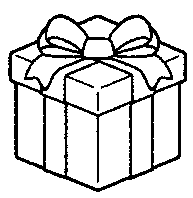 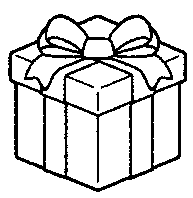 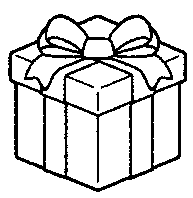 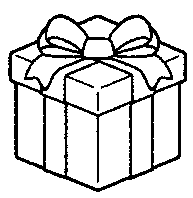 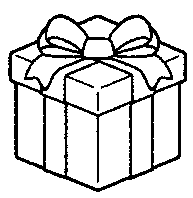 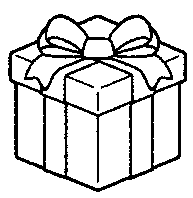 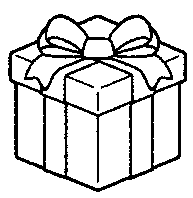 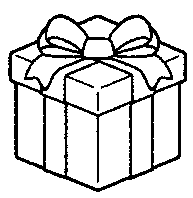 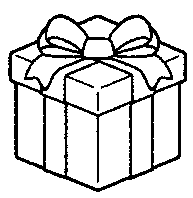 Where will you
go on
Christmas?
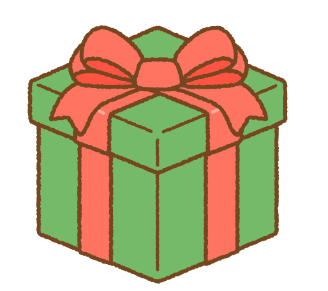 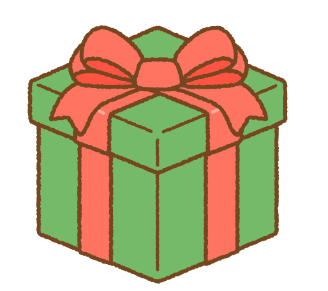 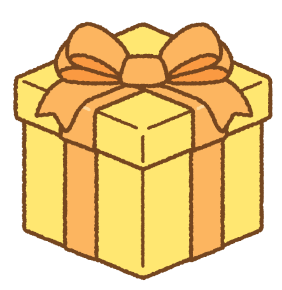 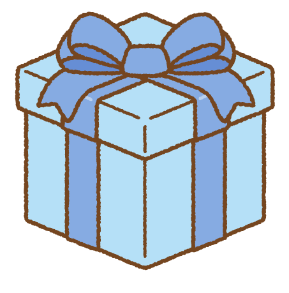 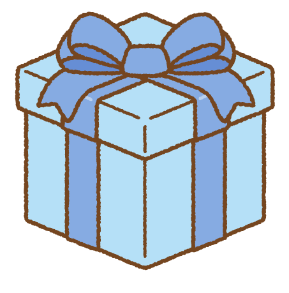 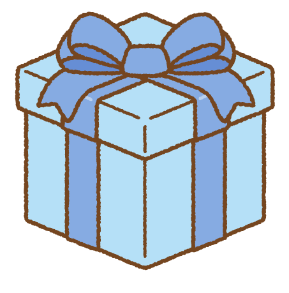 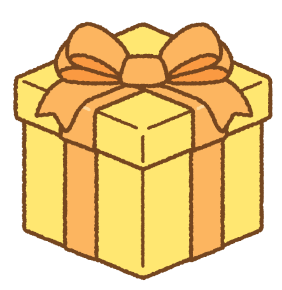 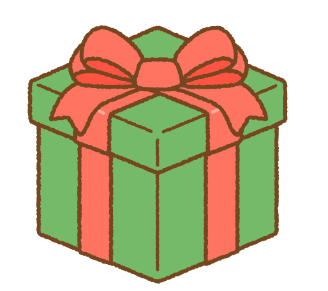 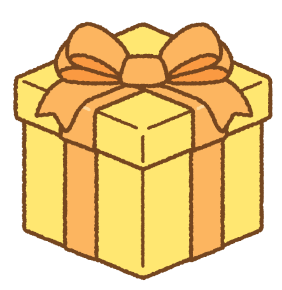 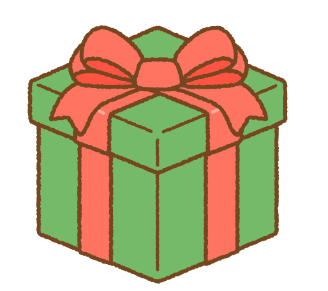 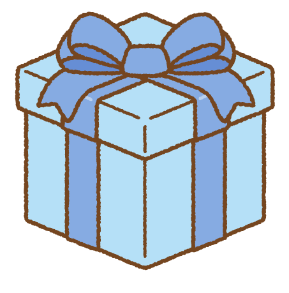 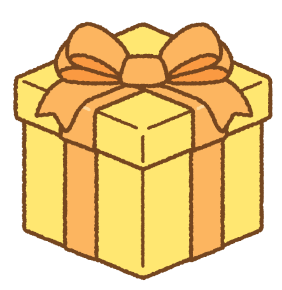 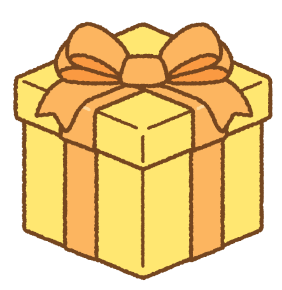 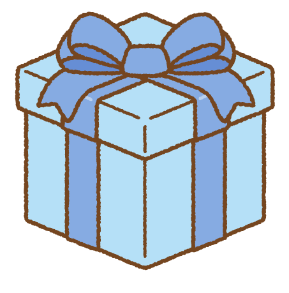 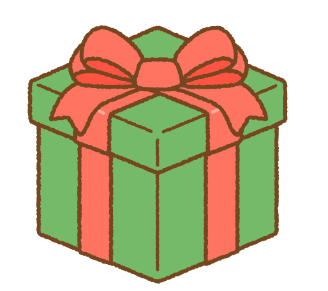 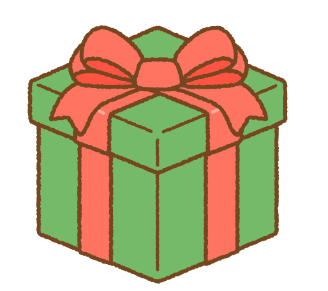 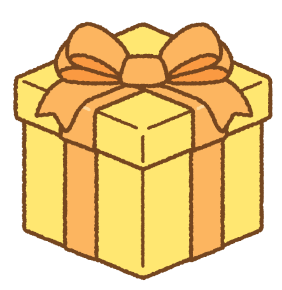 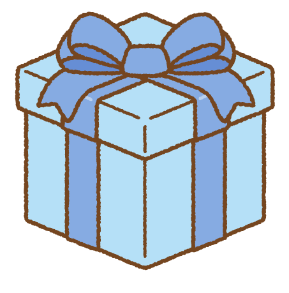 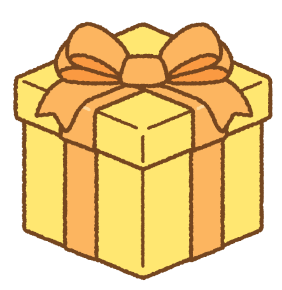 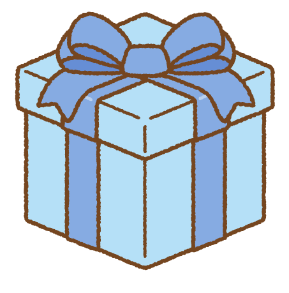 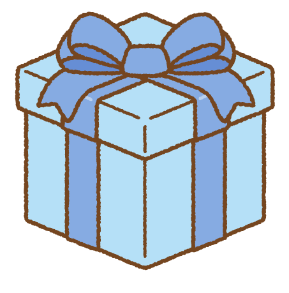 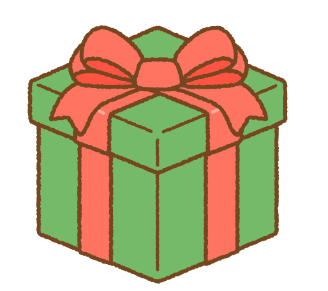 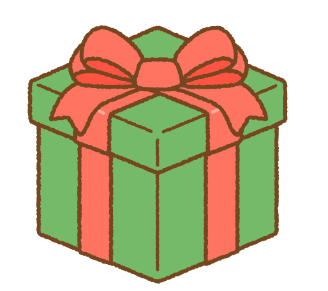 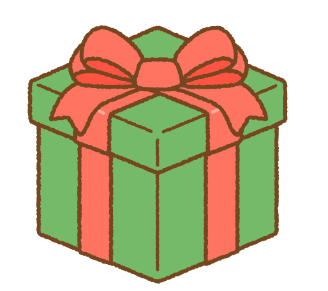 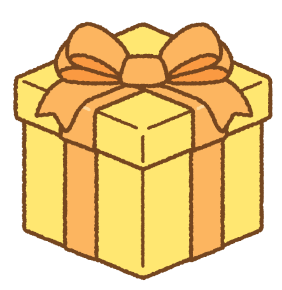 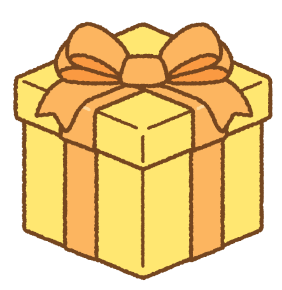 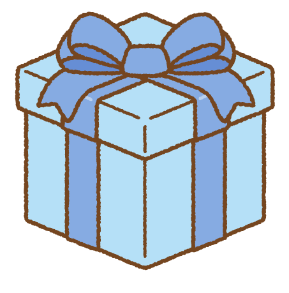 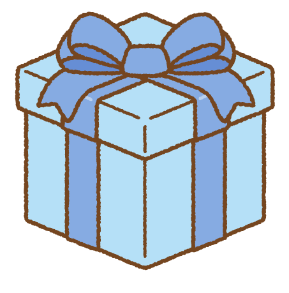 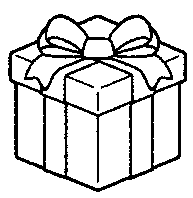 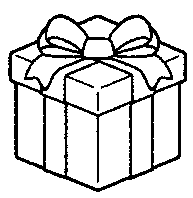 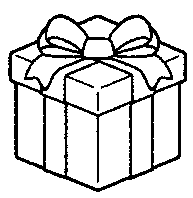 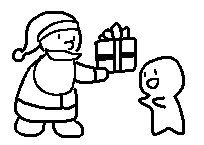 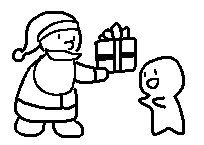 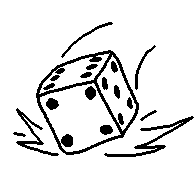 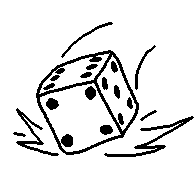 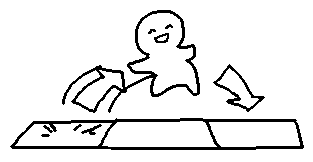 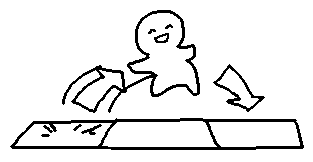 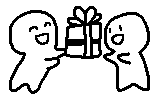 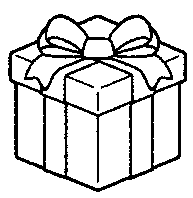 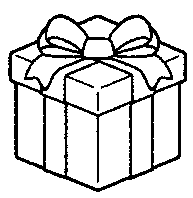 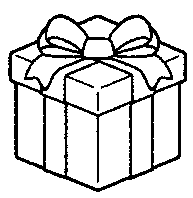 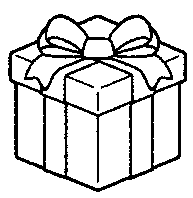 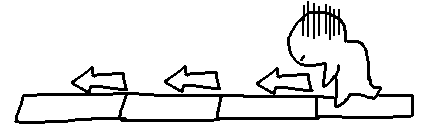 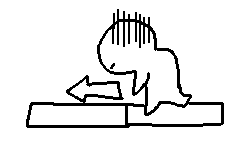 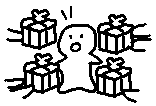 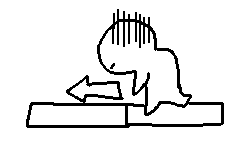 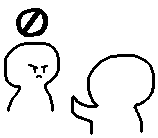 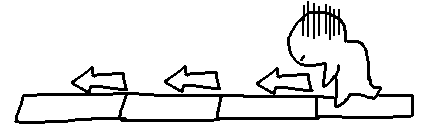 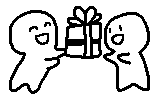 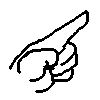 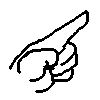 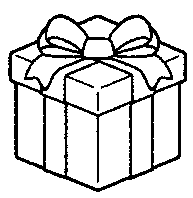 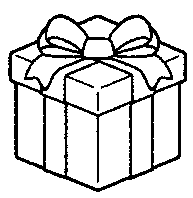 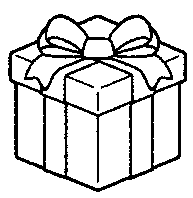 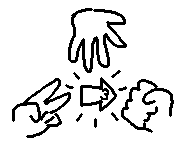 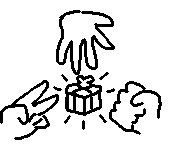 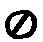 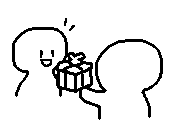 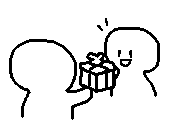 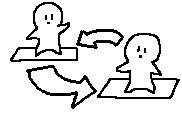 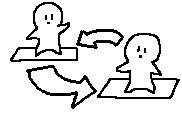 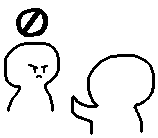 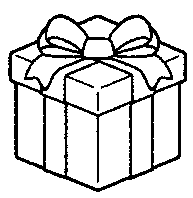 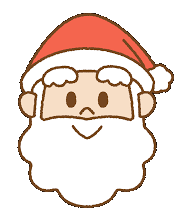 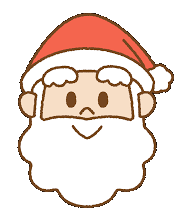 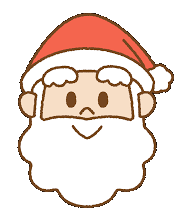 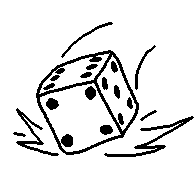 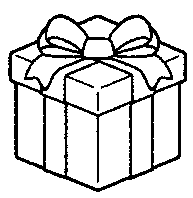 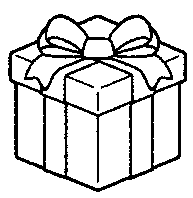 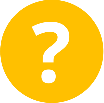 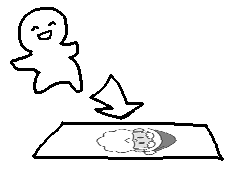 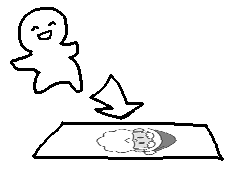 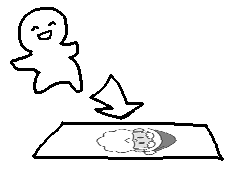 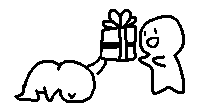 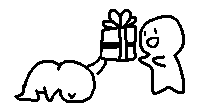 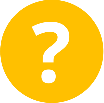 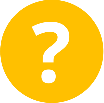 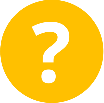 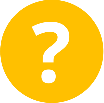 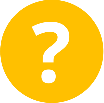 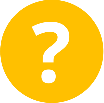 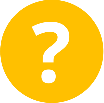 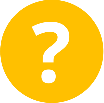 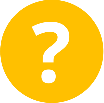 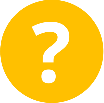 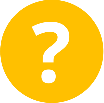 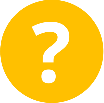 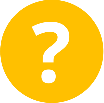 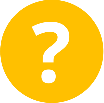 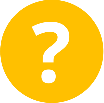 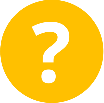 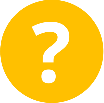 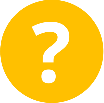 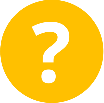 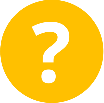 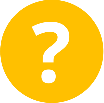 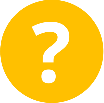 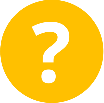 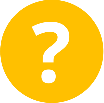 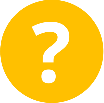 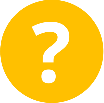 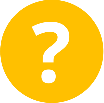 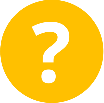